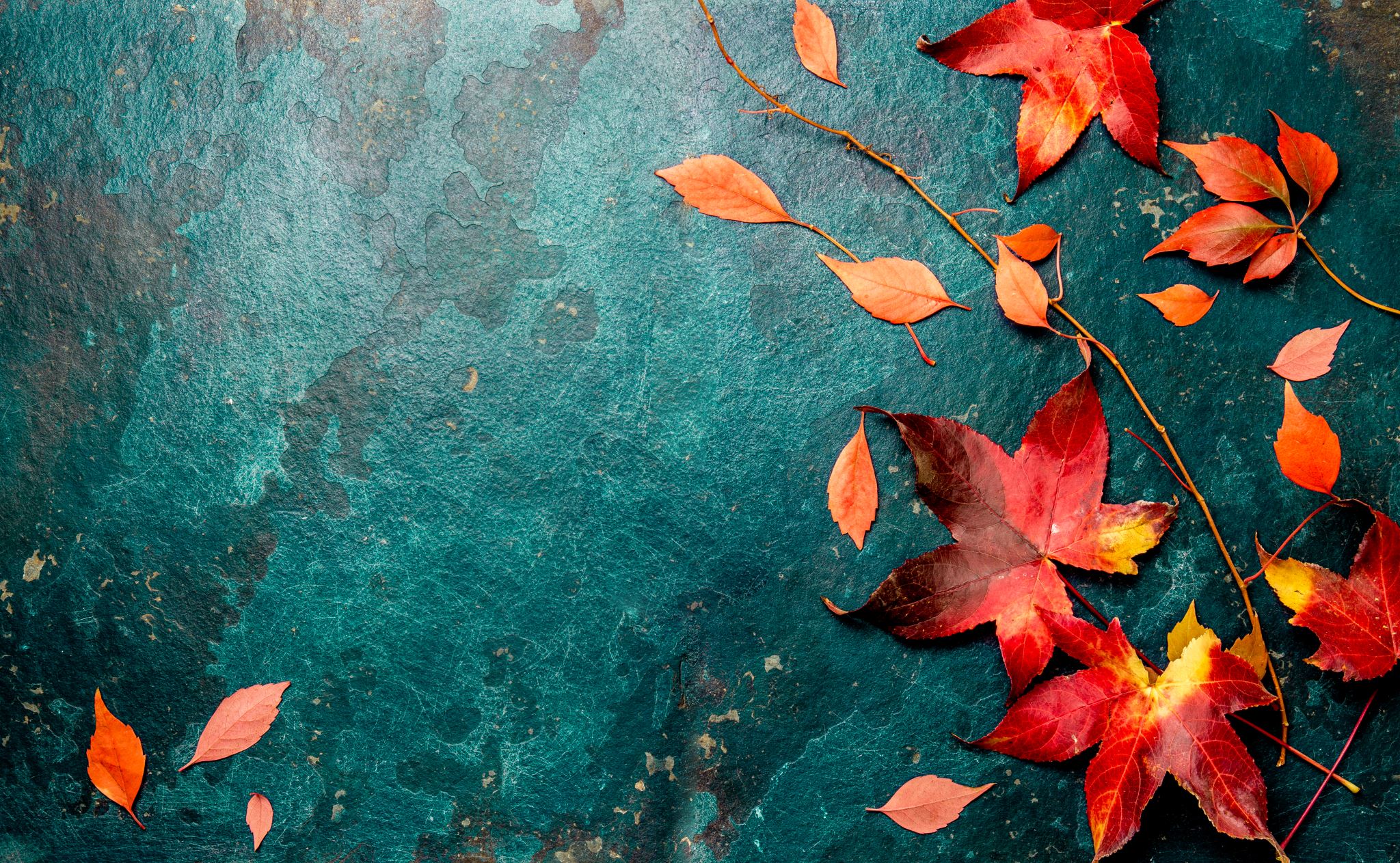 NILAI-NILAI DALAM NASKAH DRAMA
XII IPA/IPS
DRA, LIZA EVIYANTI, M.PD
PENGERTIAN TEKS DRAMA
Teks drama adalah teks yang bermuatan kisah yang dikemas melalui dialog untuk dibawakan melalui seni peran atau akting untuk menggambarkan cerita dan berbagai peristiwa yang disajikan dalam suatu pentas drama.
CIRI-CIRI TEKS DRAMA
Seluruh cerita drama berbentuk dialog, baik tokoh dan juga narator. Inilah ciri utama dalam naskah dialog, semua ucapan ditulis dalam bentuk teks.
2. Dialog dalam drama tidak menggunakan tanda petik (“…”). Hal ini karena dialog drama bukan sebuah kalimat langsung. Oleh karena itu, naskah drama sendiri tidak menggunakan tanda petik.
3. Naskah drama sendiri dilengkapi dengan sebuah petunjuk tertentu yang harus dilakukan pada tokoh yang pemeran bersangkutan. Petunjuk tersebut ditulis dalam tanda kurung atau dapa juga dengan menggunakan jenis huruf yang berbeda dengan huruf pada dialog.
4. Naskah drama terletak diatas dialog atau disamping kiri dialog.
NILAI-NILAI YANG TERKADUNG DALAM KARYA SASTRA
Nilai Sosial ekonomi adalah kedudukan atau posisi seseorang dalam kelompok masyarakat yang ditentukan oleh jenis aktivitas ekonomi, pendidikan serta pendapatan.
Nilai Sosial adalah nilai dalam cerpen/novel yang berhubungan dengan masalah sosial dan hubungan manusia dengan masyarakat (interaksi sosial antar-manusia). Biasanya nilai ini dapat diketahui dengan penggambaran hubungan antar-tokoh.
Nilai moral adalah bentuk gambaran objektif atas sisi kebenaran yang senantiasa dijalankan oleh seseorang di dalam lingkungan bermasyarakat, oleh karena itulah muncul prinsip dan keyakinan tentang perilaku yang berhubungan dengan benar atau salah.
Nilai Kemanusiaan yaitu sesuatu yang menyangkut kelakuan dan perbuatan manusia yang sesuai dengan norma dan menghormati martabat manusia. Nilai-nilai kebenaran sama dengan nilai-nilai kemanusiaan, yaitu sifat-sifat (hal-hal) penting atau berguna dalam kehidupan.
Nilai Religius adalah nilai yang berhubungan dengan kepercayaan atau ajaran agama tertentu. Biasanya nilai ini dapat diketahui dengan simbol agama tertentu, kutipan atau dalil dari suatu kitab suci, dan penggambaran nilai-nilai kehidupan yang dilandasi ajaran agama yang bersifat universal
Nilai Budaya adalah nilai yang berhubungan dengan adat istiadat, kebudayaan, serta kebiasaan suatu masyarakat. Biasanya nilai ini dapat diketahui dengan penggambaran adat istiadat, bahasa dan gaya bicara tokoh yang mencerminkan bahasa tertentu, dan kebiasaan yang berlaku pada tempat para tokoh.
Nilai Pendidikan/Edukatif adalah nilai yang berhubungan dengan pengubahan tingkah laku dari baik ke buruk (pengajaran) atau bisa juga berhubungan dengan sesuatu hal yang mempunyai latar belakang pendidikan/pengajaran.
Nilai Etika adalah nilai yang berhubungan dengan sopan santun dalam aspek kehidupan. Merupakan bagian dari nilai moral.
Nilai Estetika adalah nilai yang berhubungan dengan keindahan baik dari segi bahasa, penyampaian cerita, pelukisan alam, keistimewaan tokoh, dan lingkungan sekitar tokoh.
Nilai Psikologi  adalah nilai yang berhubungan dengan kondisi kejiwaan tokoh (misalkan antisosial, depresi, keterbelakangan mental, shock, halusinasi, delusi, emosi yang berlebih, gangguan kejiwaan, dan lain-lain).
Nilai adalah: Sesuatu yang dipentingkan manusia sebagai subjek, yang menyangkut baik dan buruk sebagai suatu pandangan yang terseleksi secara ketat.
Pengertian nilai adalah suatu gagasan yang menunjuk pada hal hal yang dianggap berharga dalam kehidupan manusia, yaitu tentang apa yang dianggap baik, layak, pantas, benar, penting, indah, dan dikehendaki oleh masyarakat dalam kehidupan sehari-hari.
Selamat Belajar 
Kejarlah cita-citamu!